تحلیل خانه تخریبی، مرمتی ، نوساز
روستای درّه
قلعه مسکونی تخریبی
نمای غربی
پلان باقی مانده
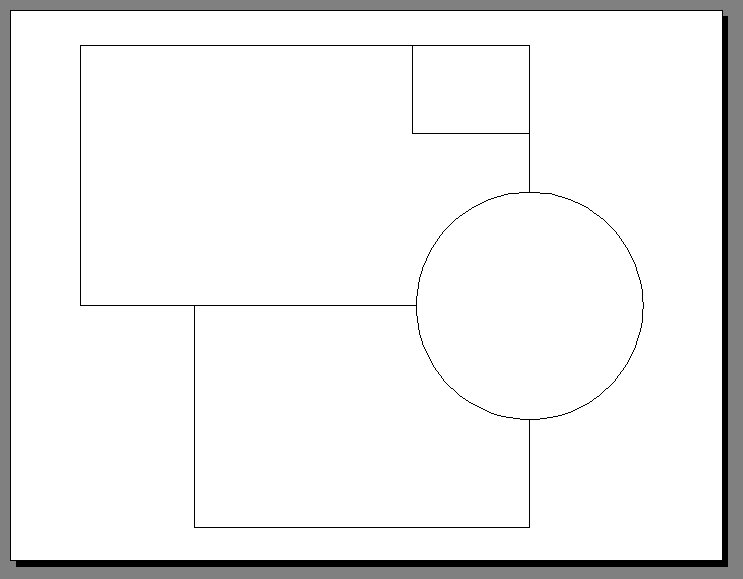 خانه مرمتی
پلان ساختمان
جزییات سازه سقف
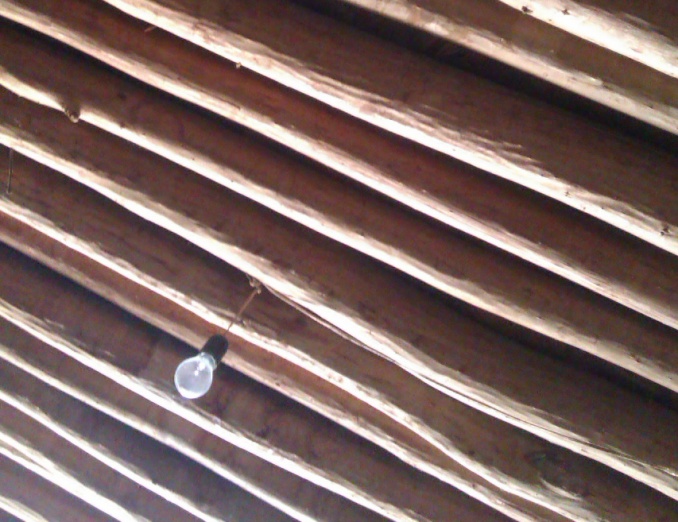 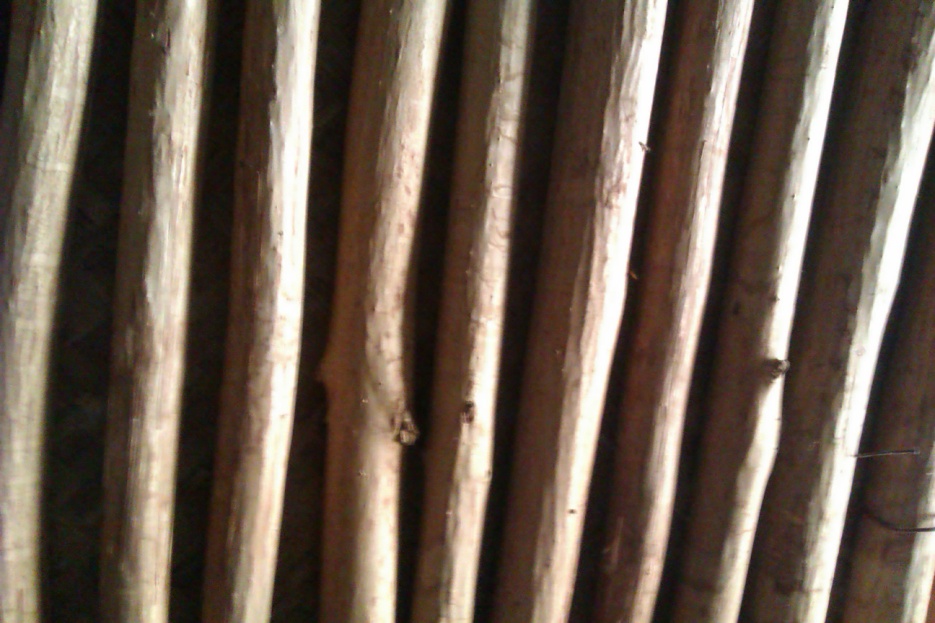 ورودی پذیرایی
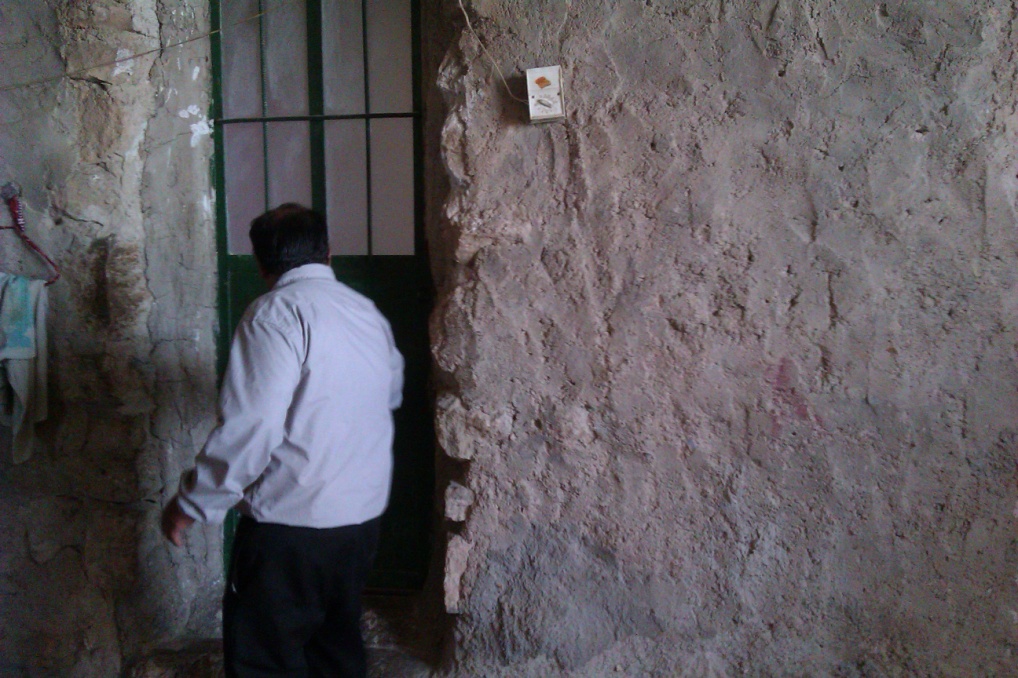 مبلمان نشیمن
کمد دیواری
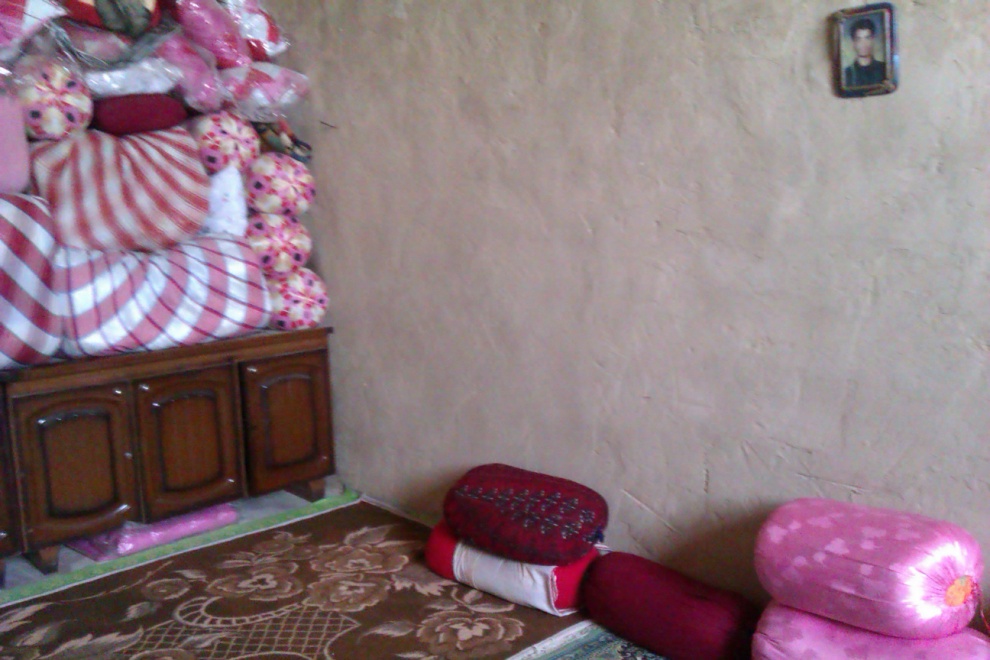 اتاق خواب
مبلمان نشیمن خصوصی
آشپزخانه
تاسیسات
ورودی حیاط خلوت
حیاط خلوت
انبار در حیاط خلوت
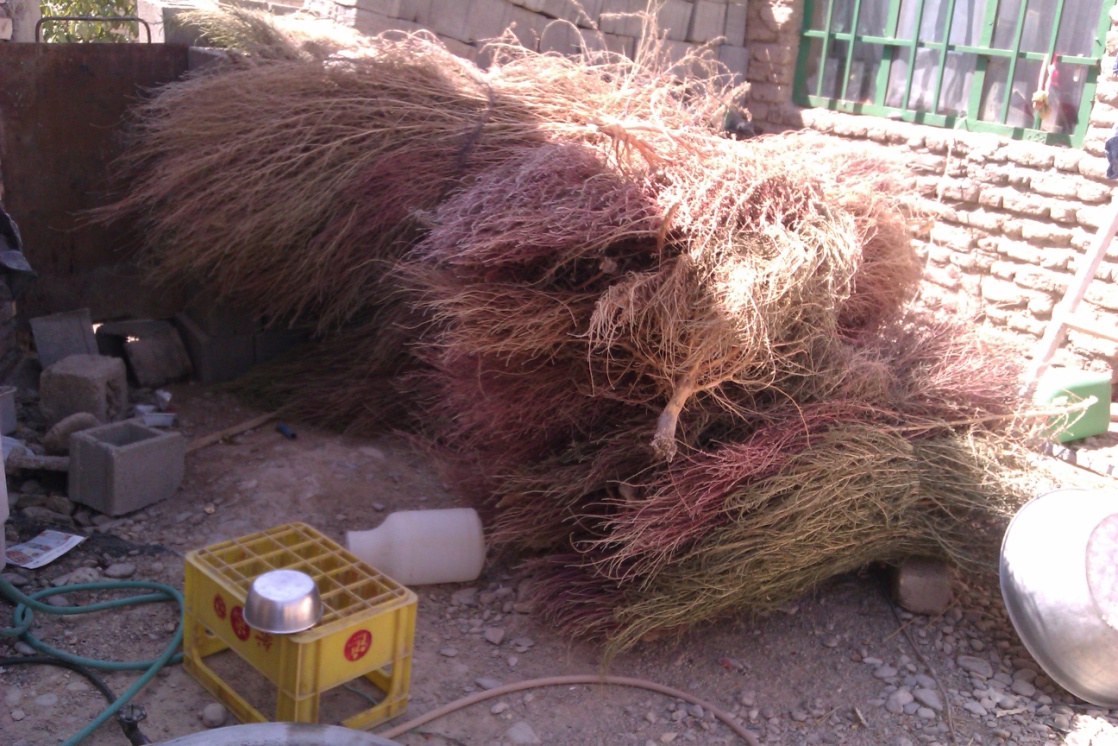 ابعاد پنجره
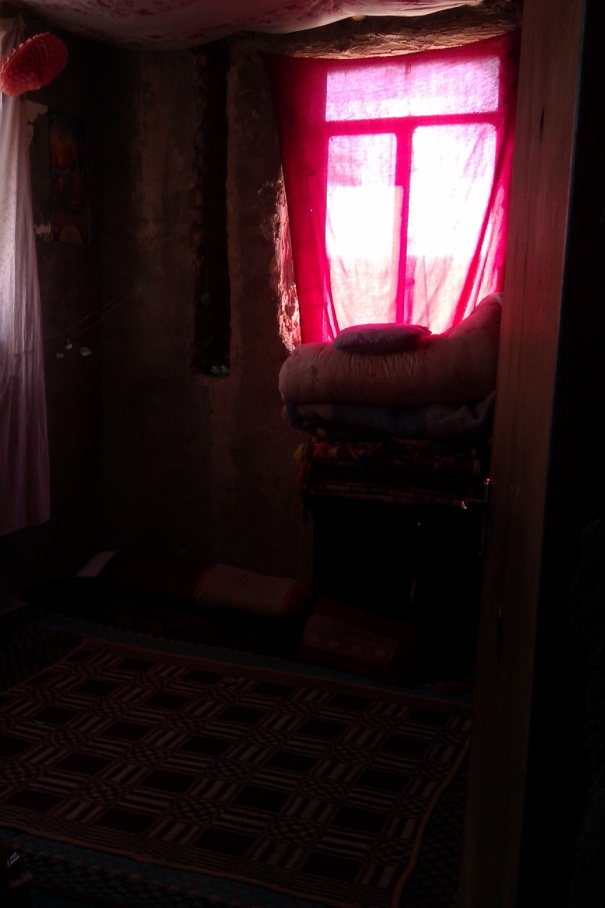 نمای حیاط از کوچه
پلان ساختمان